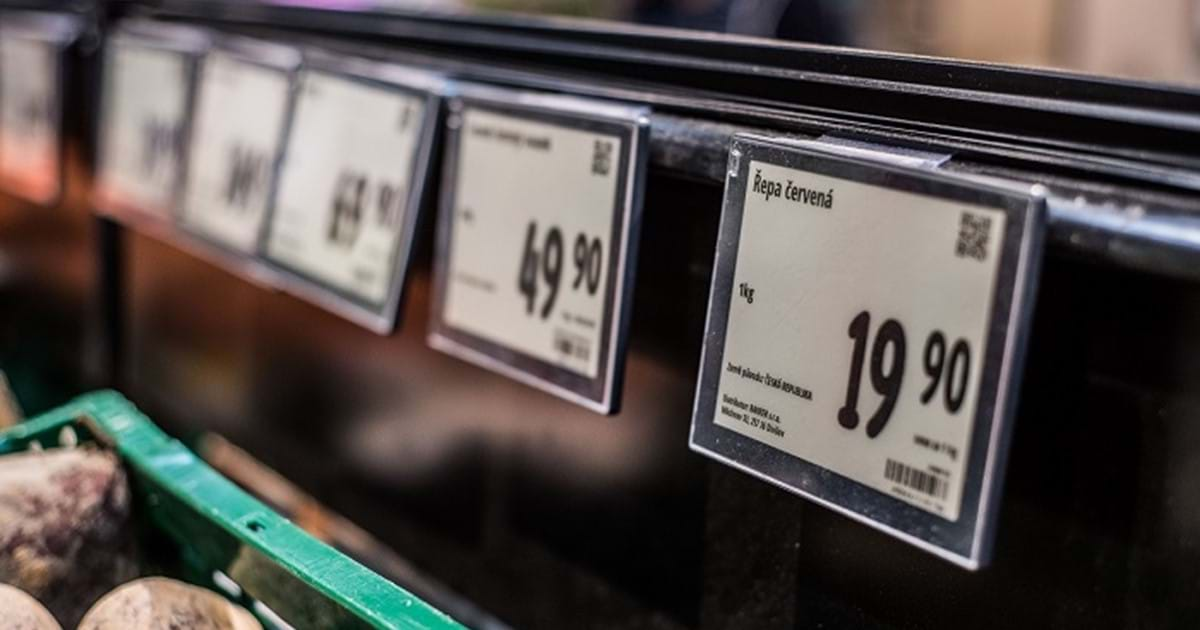 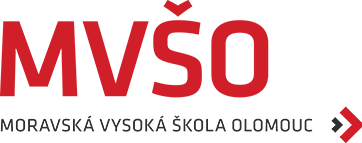 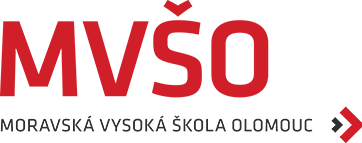 2. STRATEGIE A PLÁNOVANÍ CENOTVORBY
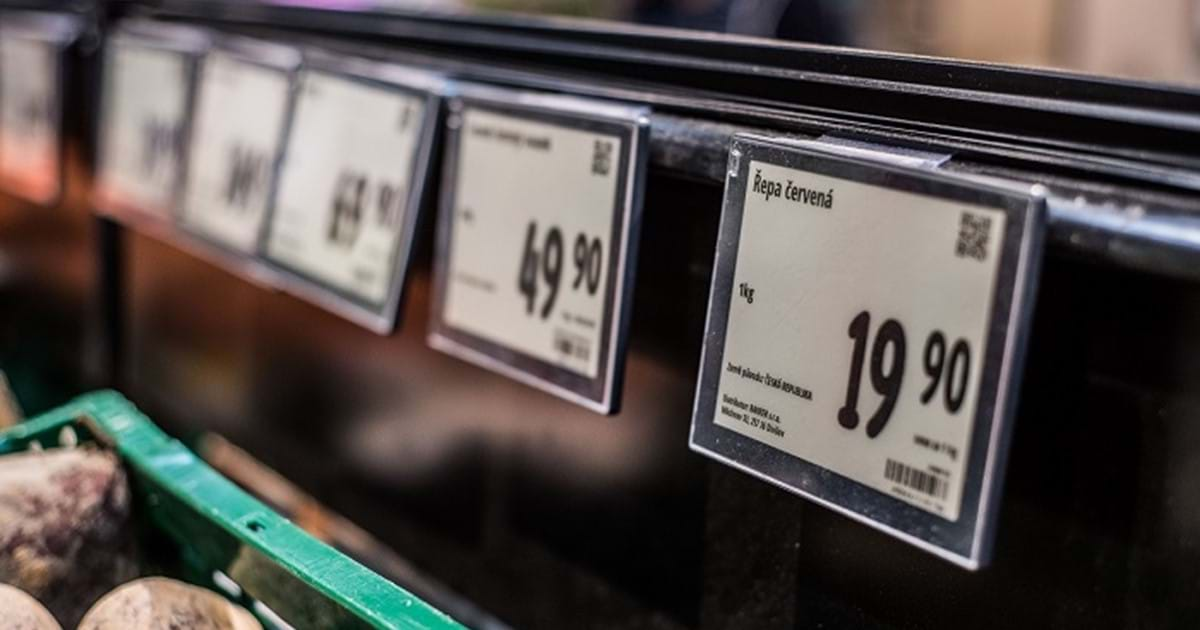 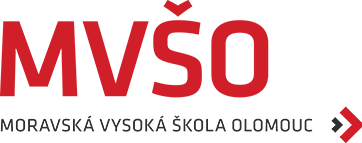 STRATEGIE CENOTVORBY
Management podniku realizuje spoustu činností, rozhodovaní o cenách je velmi viditelnou činností, jelikož má přímý vliv na tržní výkonnost podniku a jeho ziskovost a zároveň i na zákazníky.
Úspěch v podnikání je primárně měřen rozdílem mezi tržbami z prodeje výrobků a služeb a náklady vynaloženými na jejich výrobku u služeb s náklady vynaloženými na jejich poskytování.
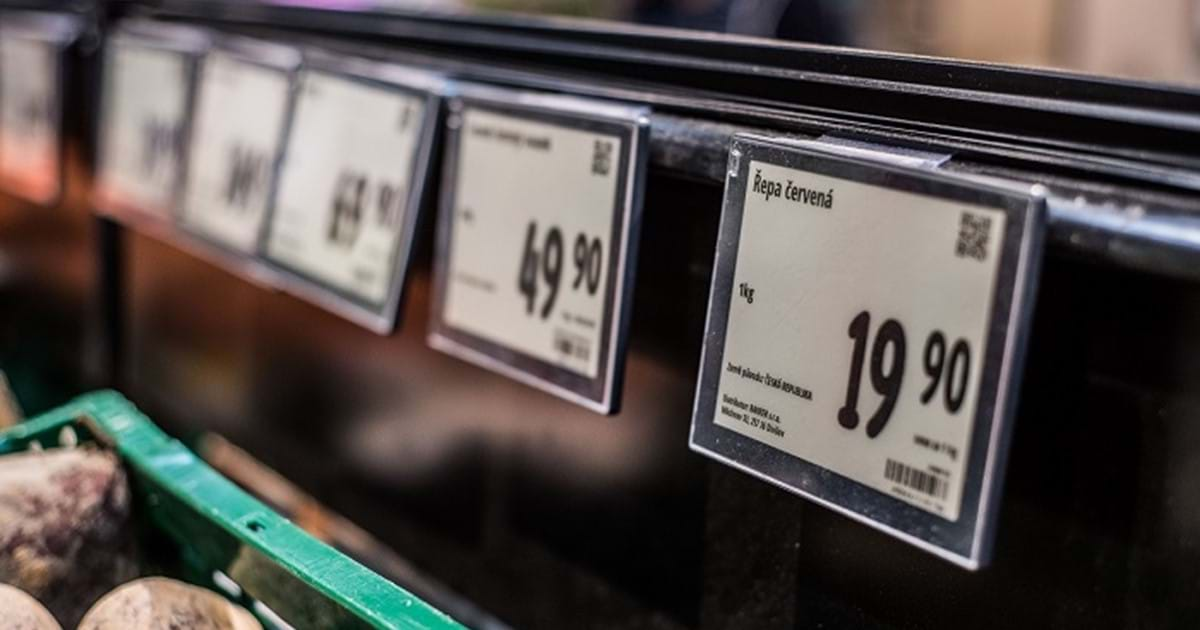 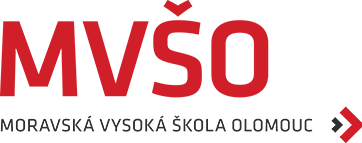 JAKÁ JE IDEÁLNÍ CENA

Ideální neboli optimální cen by měla:
 mít co nejvyšší ziskové rozpětí,
 respektovat hodnocení výrobků zákazníkem,
 být citlivá ke konkurenci,
 předcházet konkurenčním útokům.
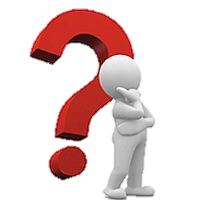 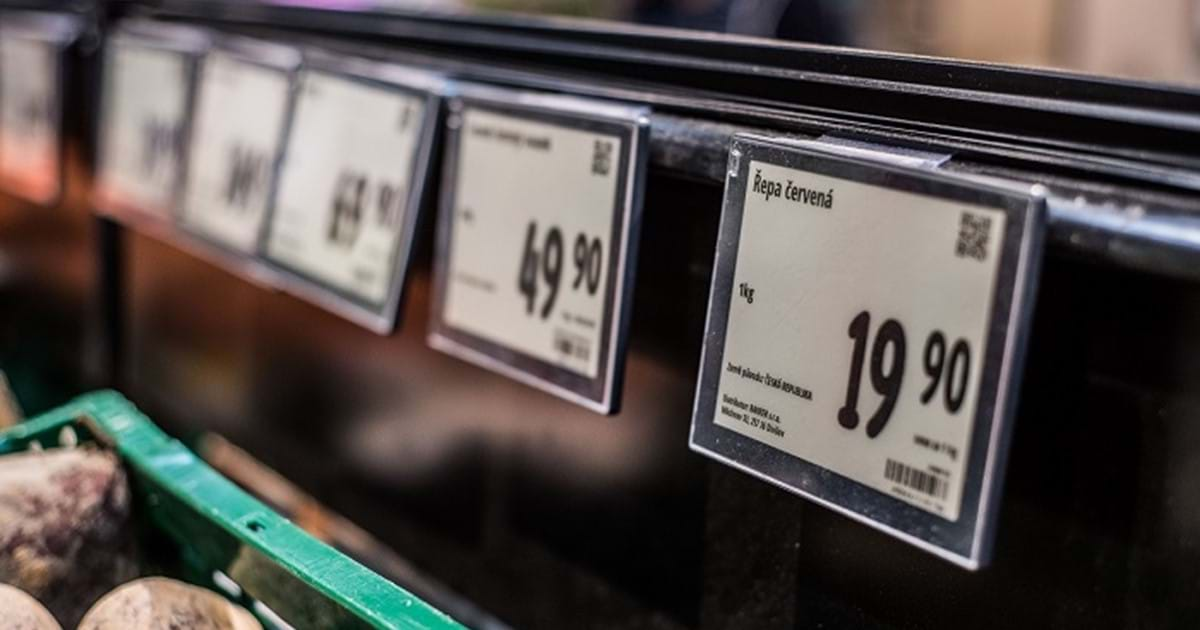 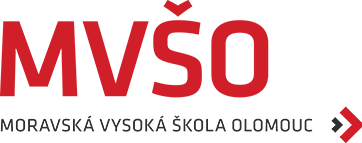 Rozhodování o cenách směřuje k dosažení cílů podniku.
Každý podnik si volí nejvhodnější cenovou politiku s určitou cenovou strategií.
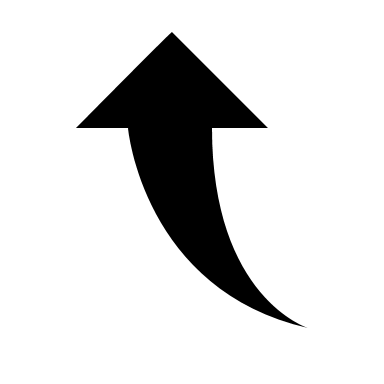 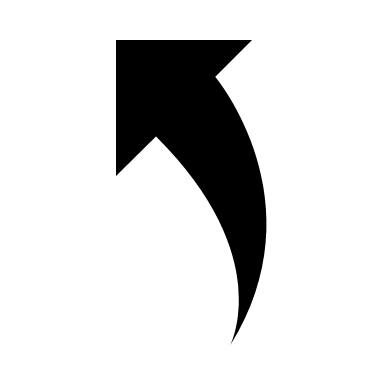 TAKTICKÁ CENOVÁ TVORBA
STRATEGICKÁ CENOVÁ TVORBA
Dlouhodobé řízení procesu tvorby cen.
Systém hodnot podniku.
Krátkodobé řízení procesu tvorby cen.
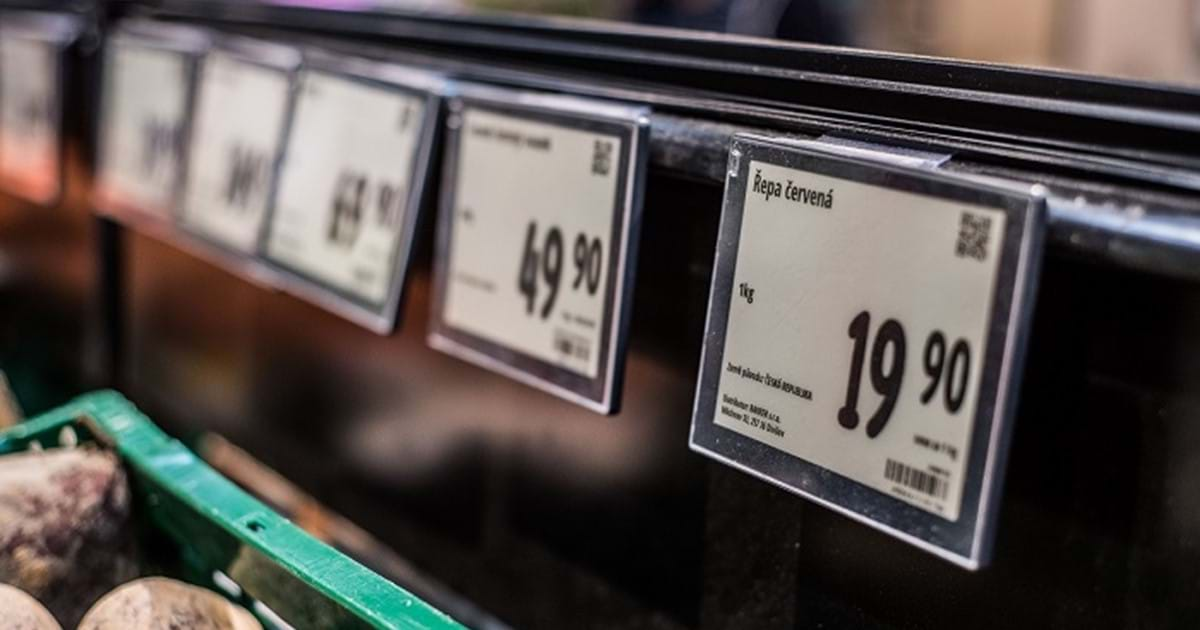 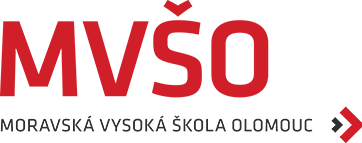 CENA 
- Napomáhá k dosažení marketingových cílů, které jsou odvozeny z podnikových cílů .

Úkolem marketingových manažerů a expertů je:
 analyzovat situaci, 
 určit specifické funkční cíle,
 formulovat strategie a postupy vedoucí k dosažení těchto cílů.
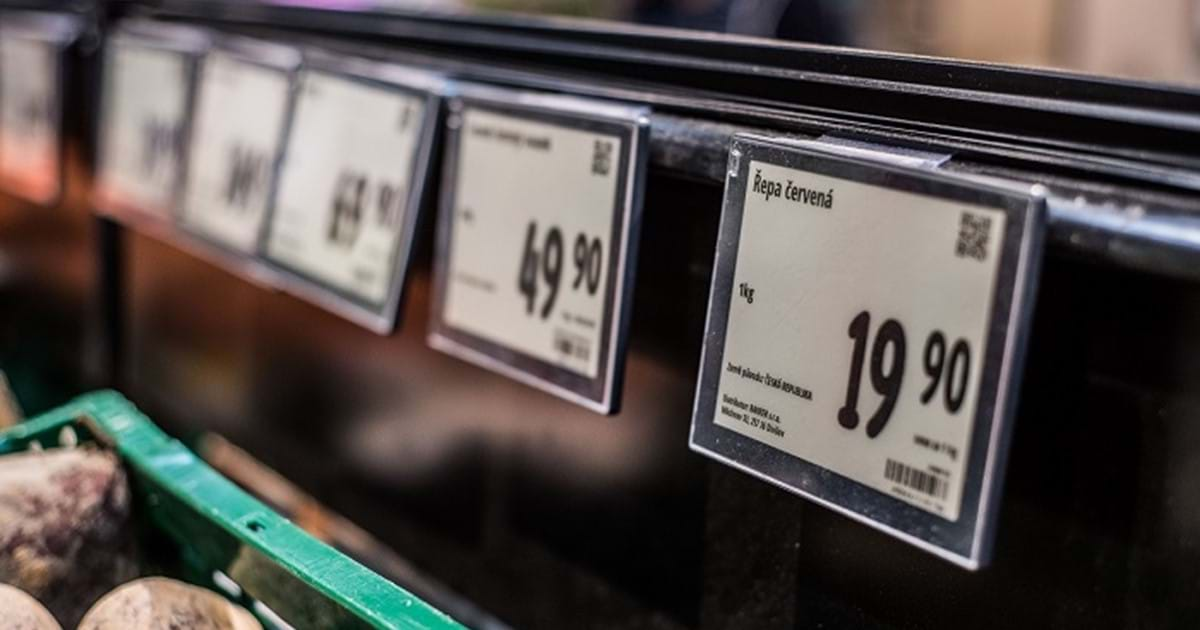 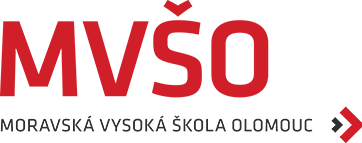 CENOVÁ STRATEGIE 
Soubor specifických cílů a postupů, které vedou k dosažení cílů podniku. 
Součástí definovaných postupů jsou akční plány, které umožňují následně realizovat stanovené cíle. Vytvoření strategie umožňuje podniku komplexněji a většinou s nižšími náklady dosažení stanovených cílů. Při dané úrovni zdrojů lze získat optimální užitek využitím specifických vlastností podniku a situace na trhu.
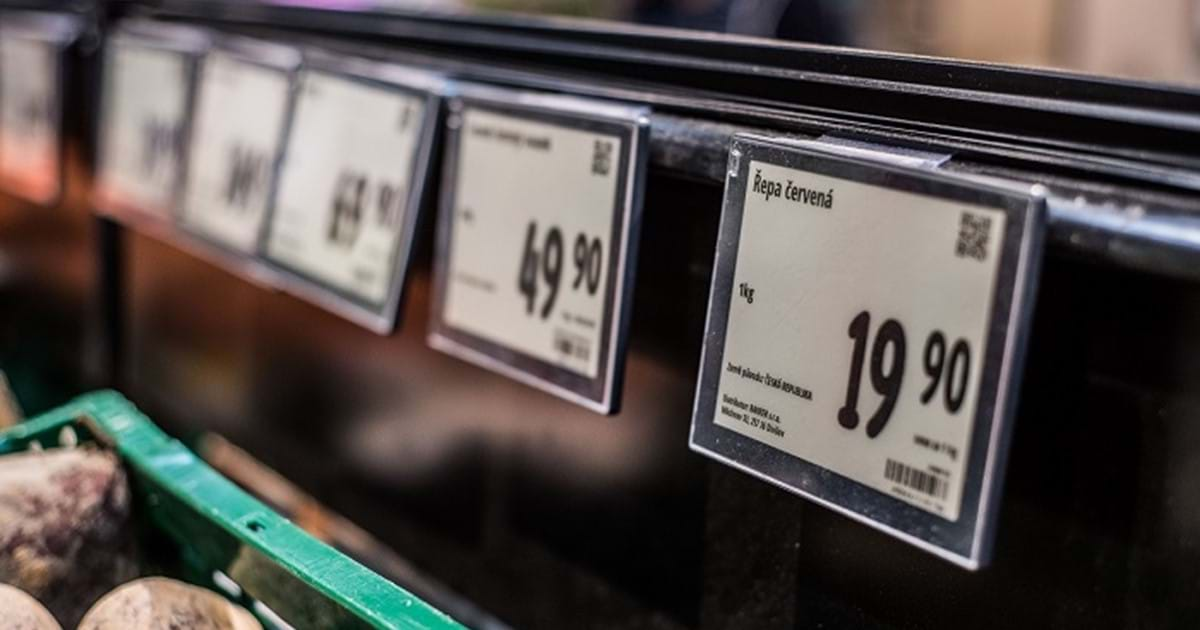 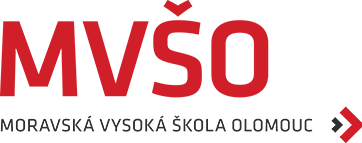 ROZDOHODÁVNÍ O CENĚ
Marketingový manažer musí ceny přizpůsobovat měnícím se podmínkám.
Musí znát:
 rozsah a velikost nákupů (zda nastavit individuální ceny),
 spotřebitelé a jejich poptávka (zda cena hraje rozhodovací roli),
 informace (vztah mezi cenou a hodnotou),
 konkurenční substituty (porovnání cen konkurence),
 přízeň (komu bude dávat zákazník přednost z necenových důvodů).
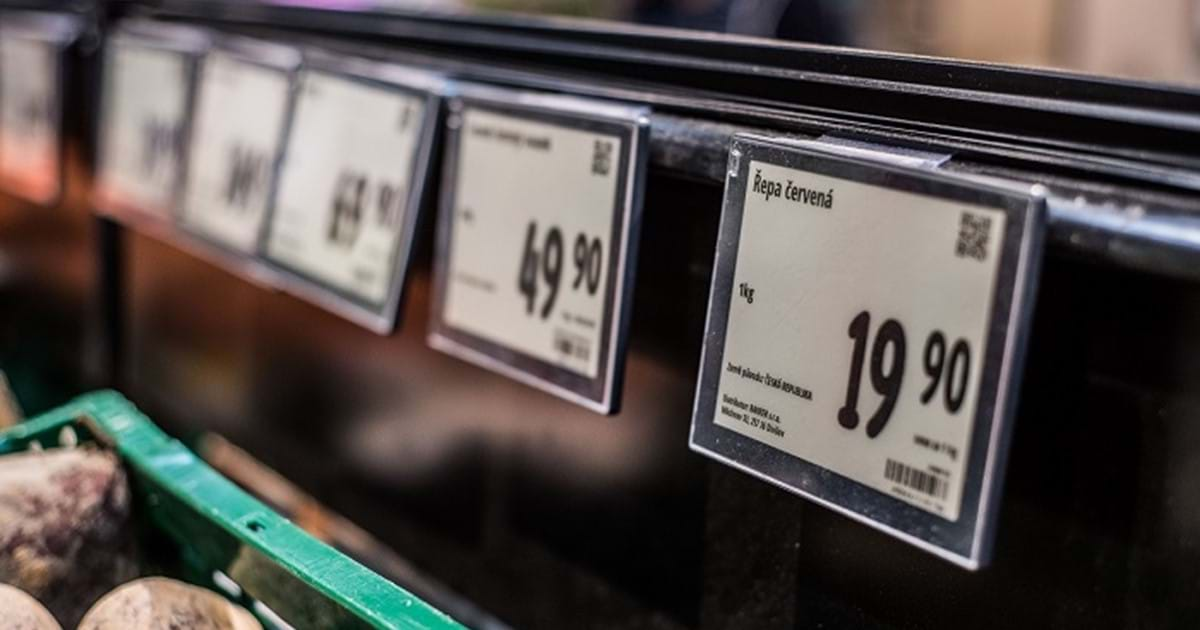 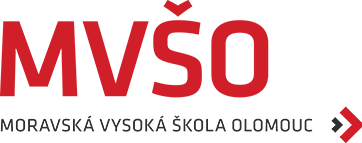 EXISTENCE PODNIKU
 Dlouhodobá existence,
 Maximalizace tržní hodnoty,
 Maximalizace zisku.
   
         Plánování cenové politiky a strategie, pro zajištění příznivých a především dlouhodobých vztahů se zákazníky.

	Náklady na získaní nových zákazníků jsou výrazně 	vyšší než náklady na udržení dosavadních zákazníků!
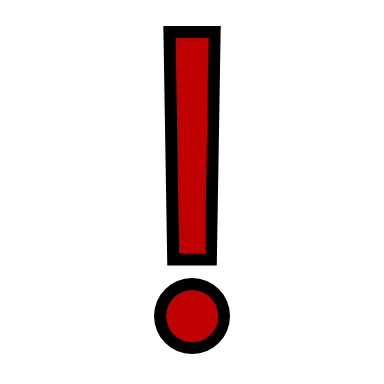 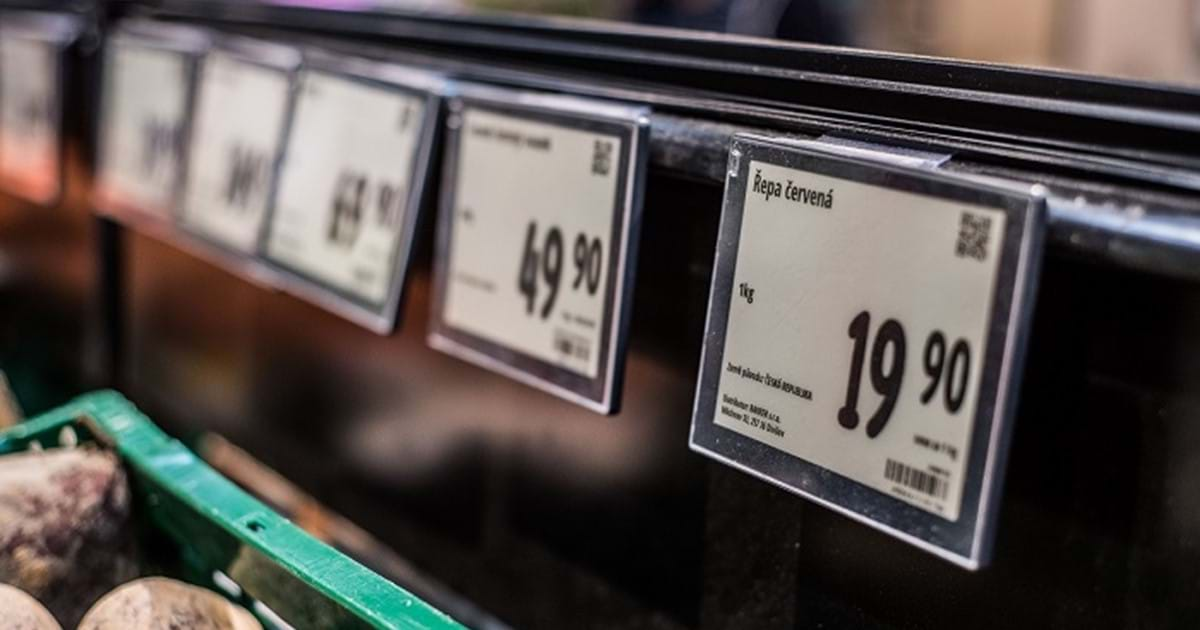 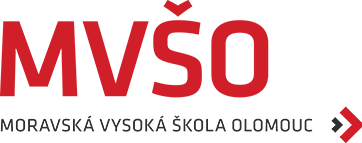 MODEL KROKŮ TVORBY CENY
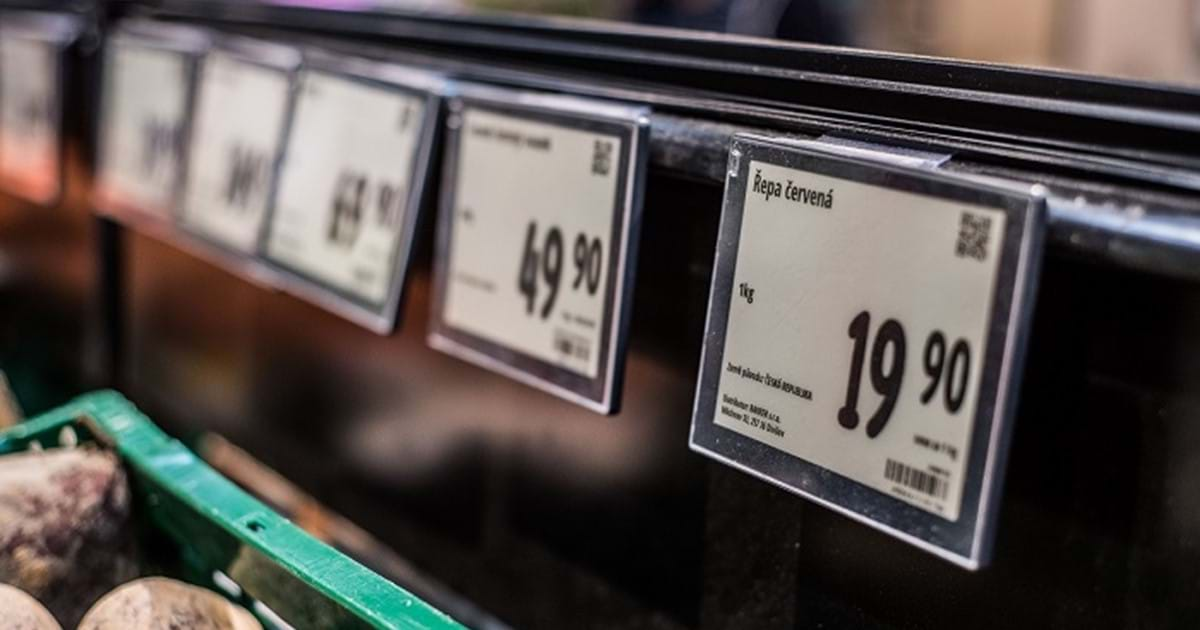 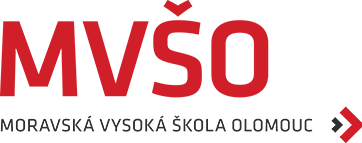 1. KROK
VYMEZENÍ ODBYTOVÉHO TRHU 
Rozhodování o tom, kterým zákazníkům bude výrobek prodáván.
Základní podnikatelský krok.
Rozhodování o orientaci na jeden či více tržních segmentů  	     rozhodování o slibnosti tržního potenciálu.
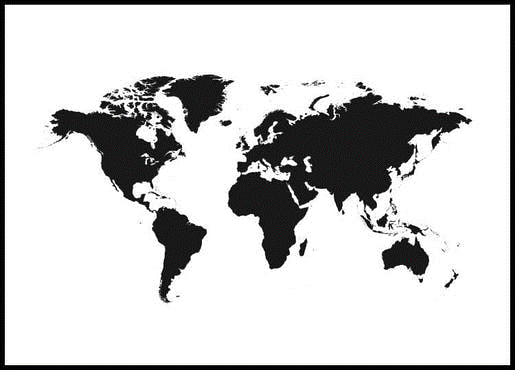 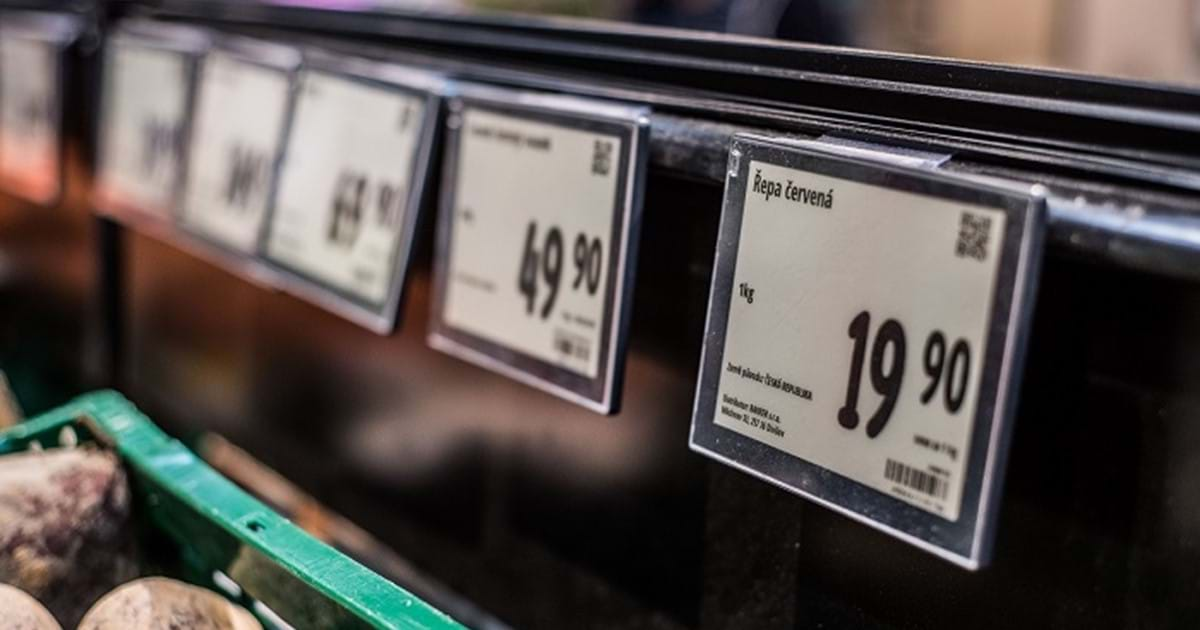 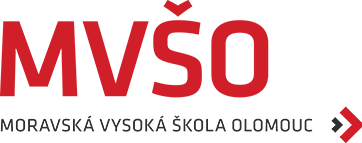 2. KROK
VÝZKUM SPOTŘEBITELSKÉHO CHOVÁNÍ
Zjišťování nákupních motivů zákazníků.
Rozmístění zákazníků.
Cenová citlivost zákazníků.
Vztahy k výrobcům, prodejcům.
Reklamační podmínky.
Reklama.

 Shromáždění a vyhodnocení získaných údajů.
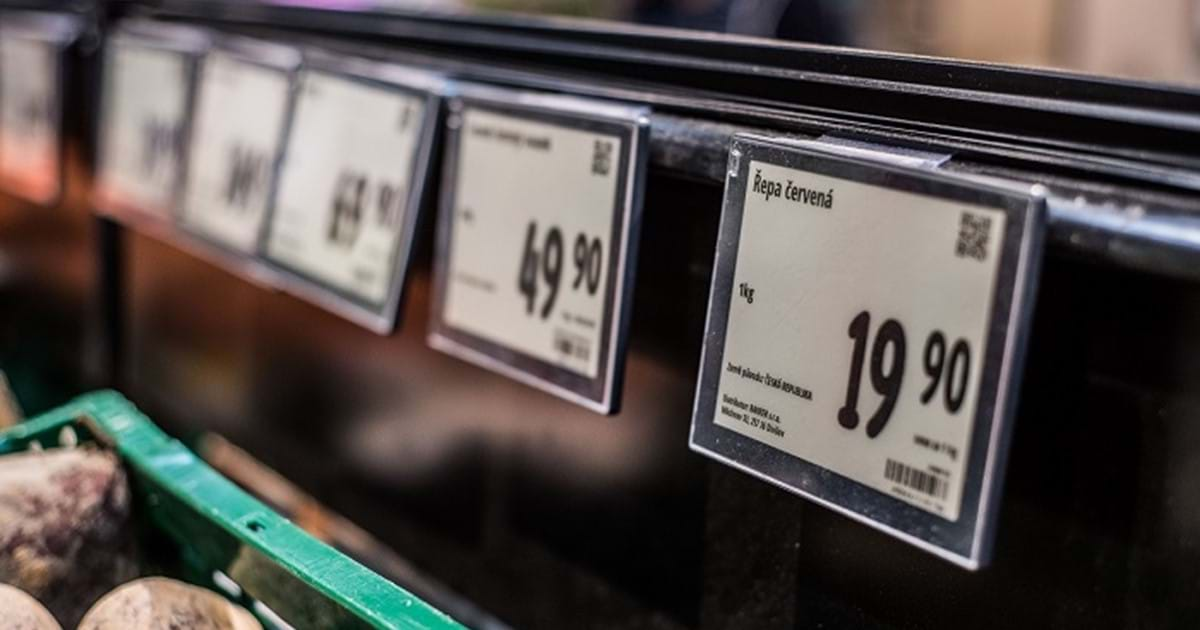 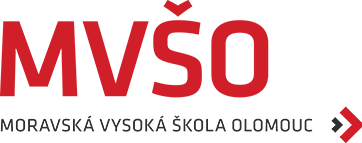 3. KROK
ANALÝZA KONKURENCE
Identifikace současné a potenciální konkurence.
Předmětem jsou otázky vztahující se k tvorbě cen a cenových strategií ve srovnání ke konkurenci.

		Analýza konkurenčních cen a nastavení vhodné cenové strategie.
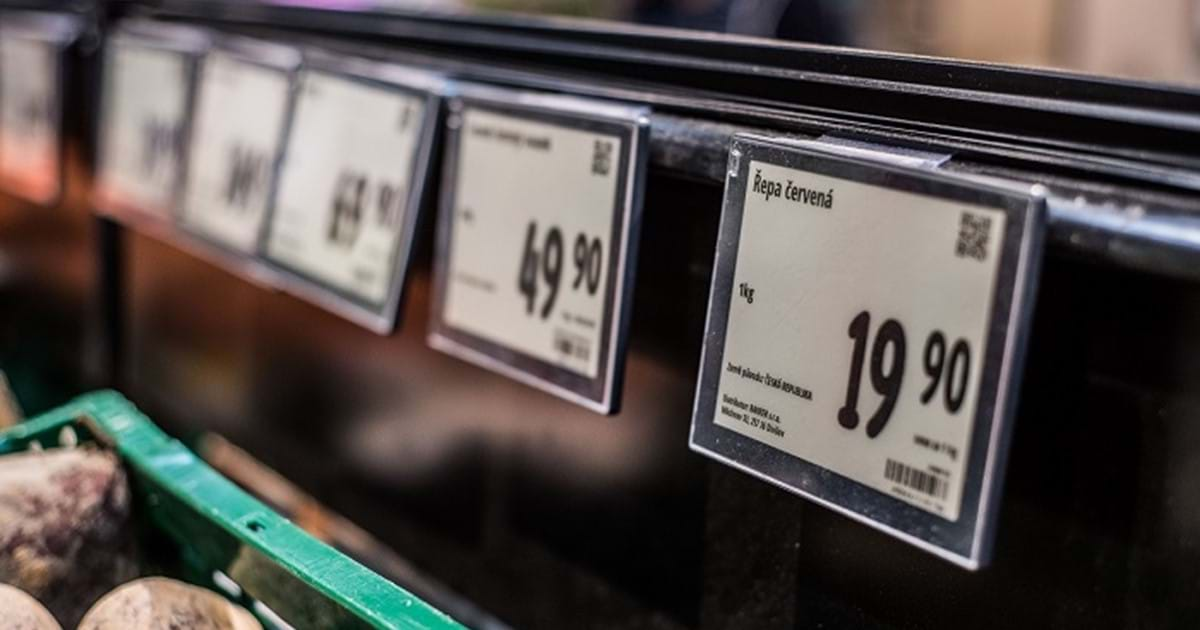 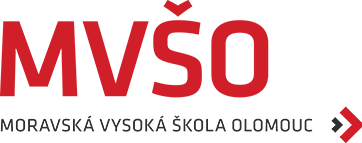 4. KROK
VYMEZENÍ CENY
Stanovení ceny na základě odhadů prodaného množství.
Pomocí prvků marketingového mixu lze ovlivnit cena.
Prognóza reakce konkurentů na zvolenou cenu a cenovou strategii.

	   Analýza ceny a cenové strategie.
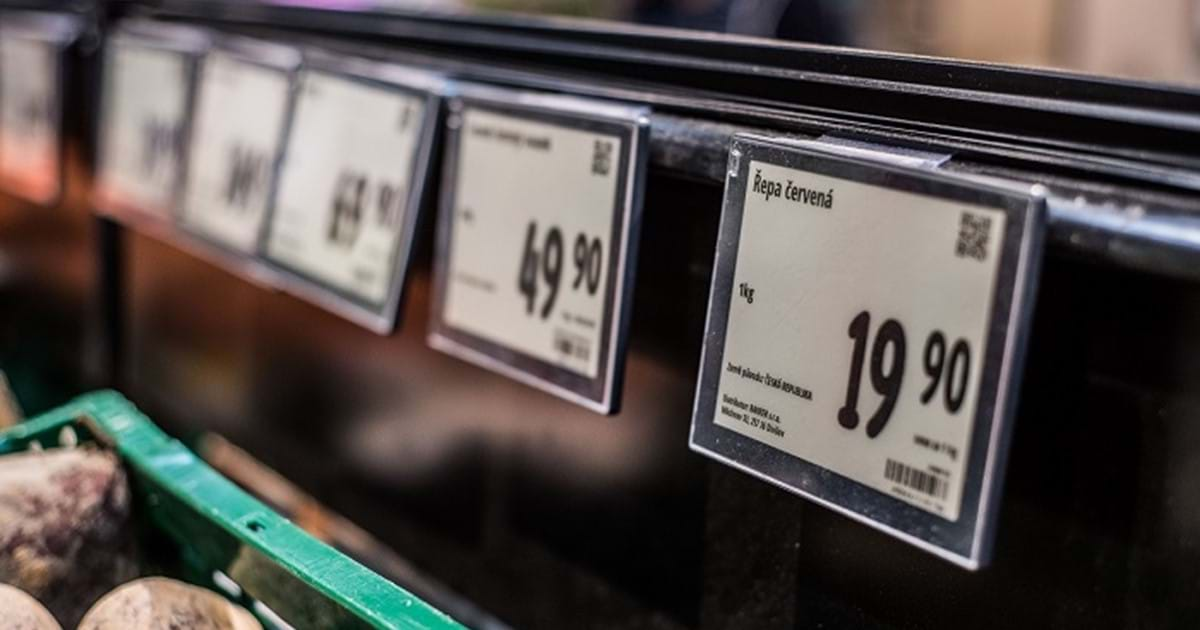 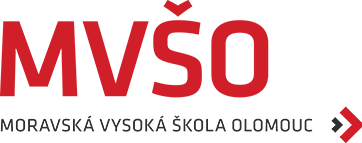 5. KROK
VYMEZENÍ NÁKLADŮ VE VZTAHU K POPTÁVCE
Na základě předpokládaného objemu výrobků lze odhadnout i výši nákladů pro různé varianty prodejů.
	   
	   Analýza nákladů pro různý objem výrobků.
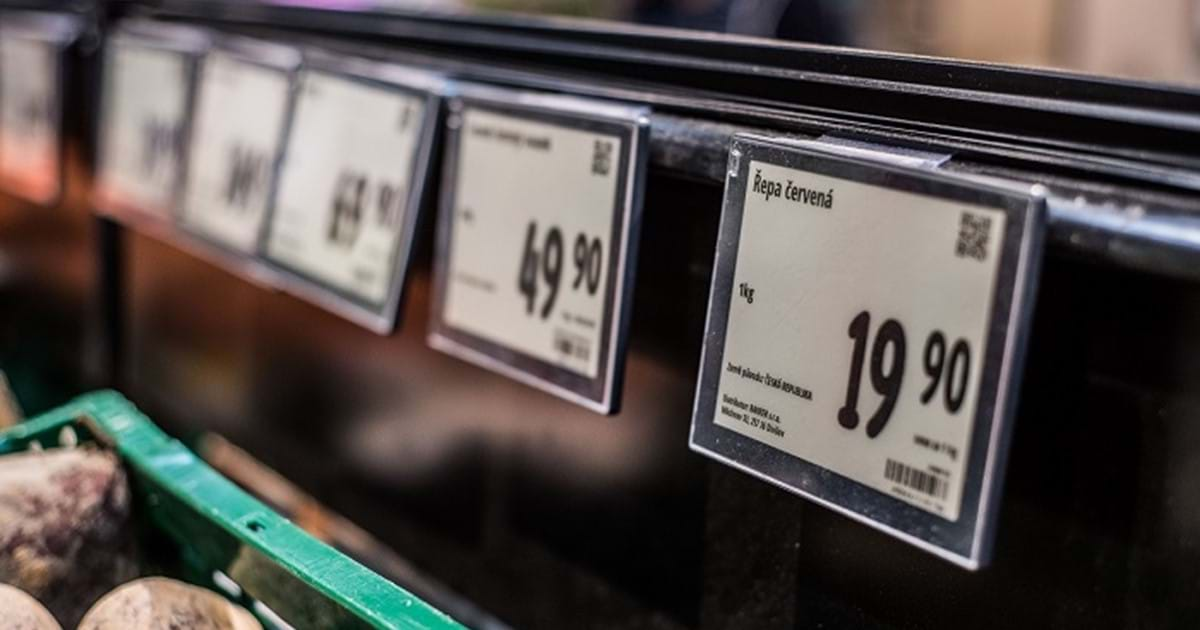 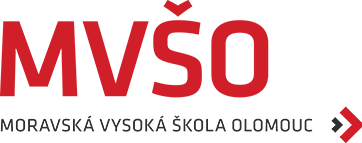 6. KROK
URČENÍ CENY
Určení rozpětí ceny, ve kterém se může výrobek pohybovat.
Musí odpovídat cílům podniku a záměrům cenových oblastí.
Konečná cena je výsledkem složitého rozhodování, které je učiněno na základě předešlých kroků.
	   
	   Finální rozhodnutí o ceně.
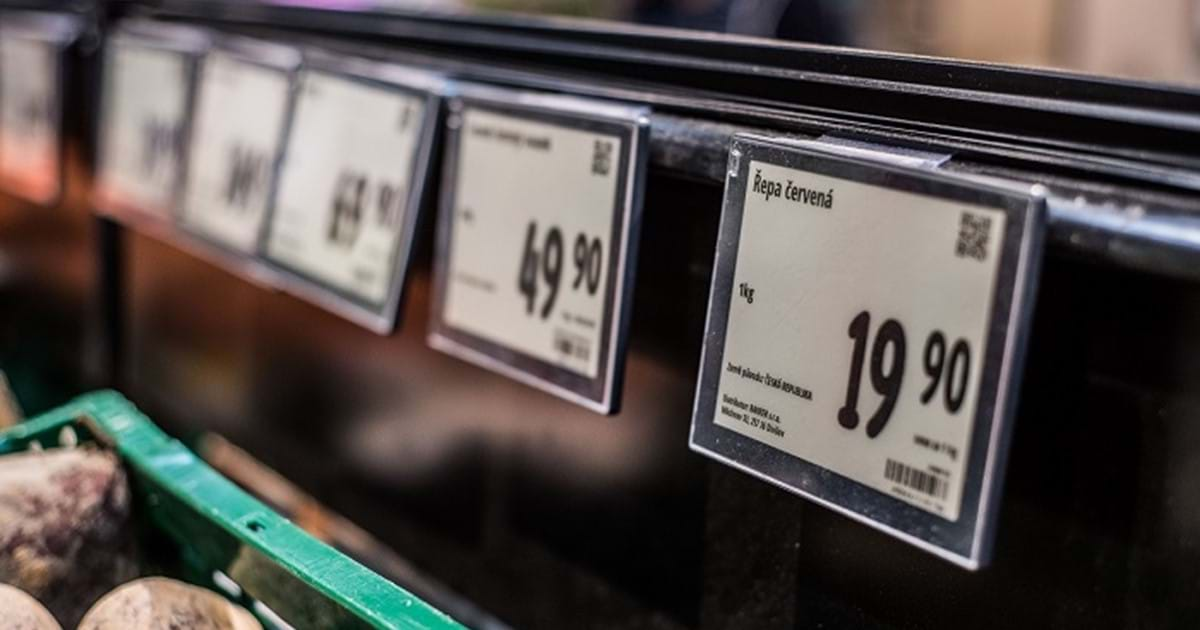 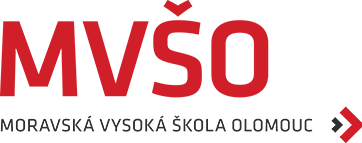 CÍLE CENOVÉ TVORBY
Úkoly, které je potřeba splnit. 
Cíle musí být nastaveny reálně
Cíle jsou upravovány na základě působení interních a externích faktorů.
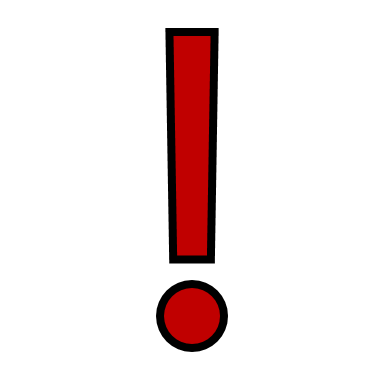 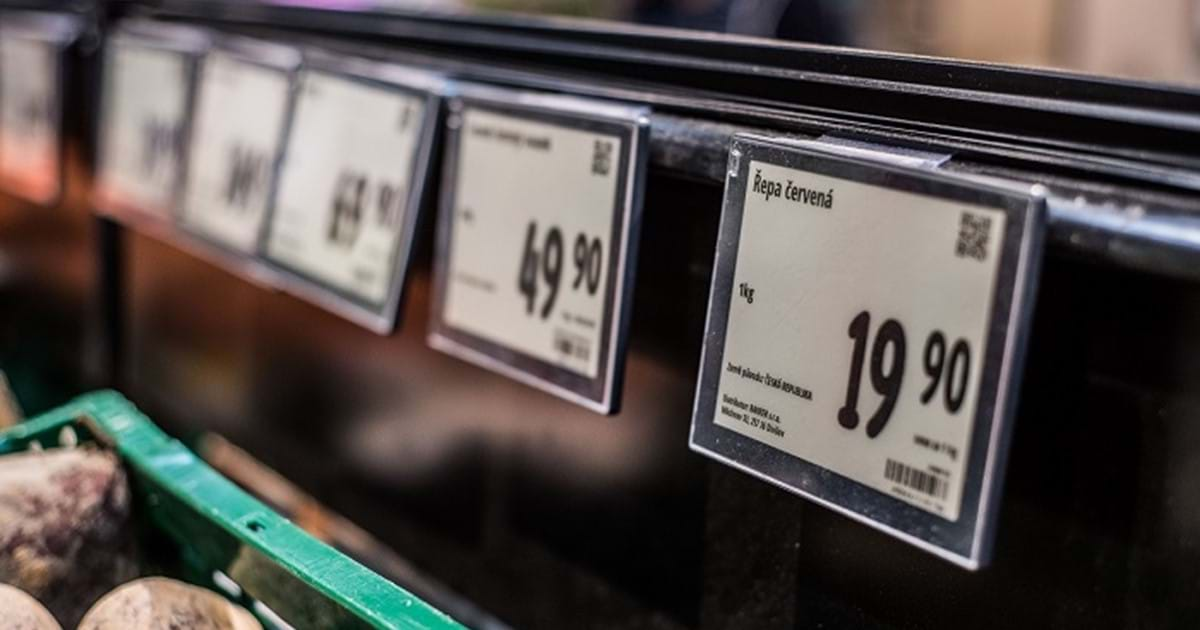 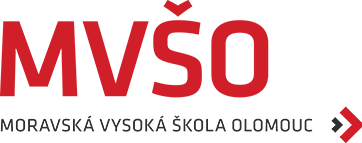 CÍLE CENOVÉ TVORBY
 návratnost investic,
 dosažení určitého podílu na trhu,
 maximalizace dlouhodobého zisku,
 maximalizace krátkodobého zisku,
 růst podniku a jeho stabilita,
 snížení citlivosti zákazníka vůči ceně,
 zachování postavení „cenového vůdce“,
 odrazení konkurence od vstupu na trh,
 posílení image firmy a její nabídky,
 dobré image, spolehlivost a důvěryhodnost, 
 posílení nadšení zákazníků.
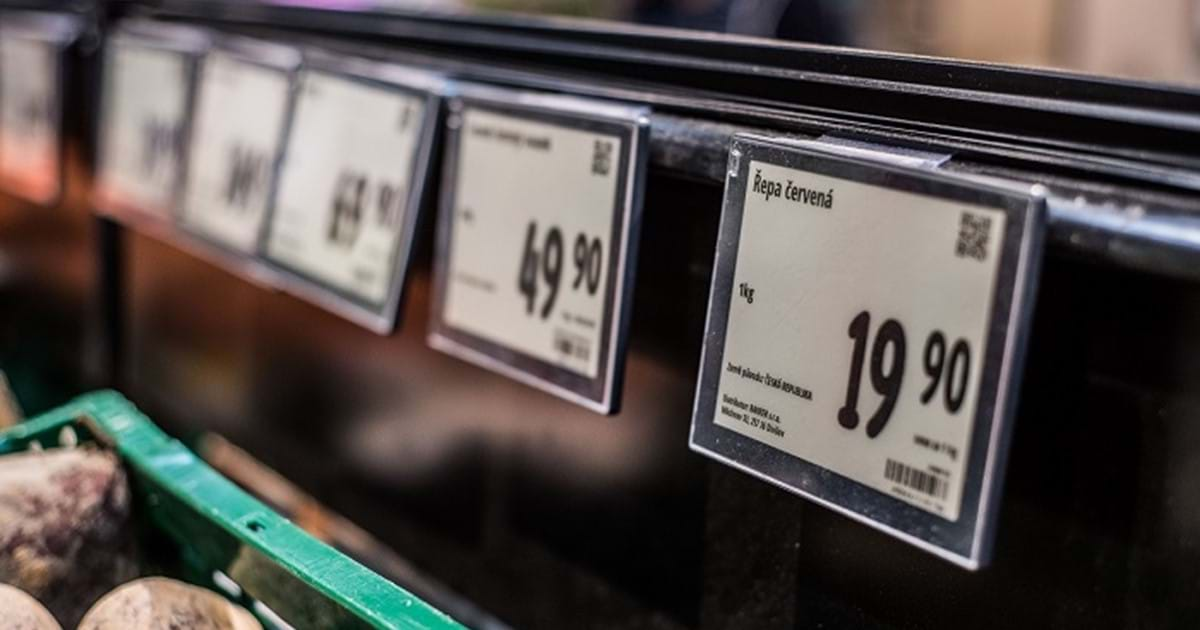 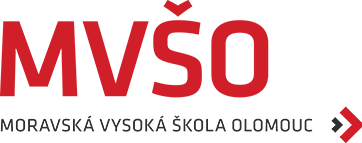 FAKTORY OVLIVŇUJÍCÍ CENOVOU STRATEGII
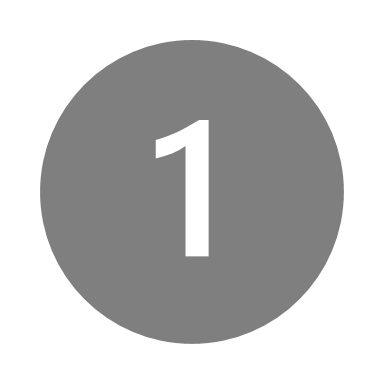 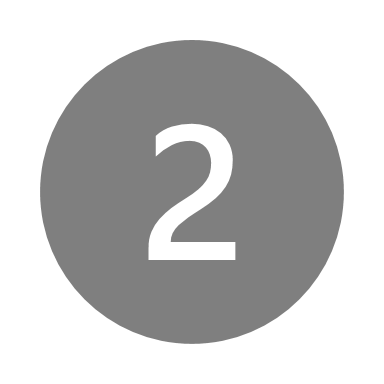 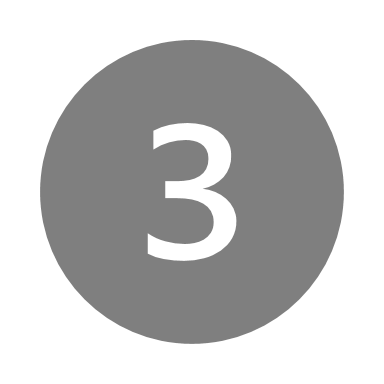 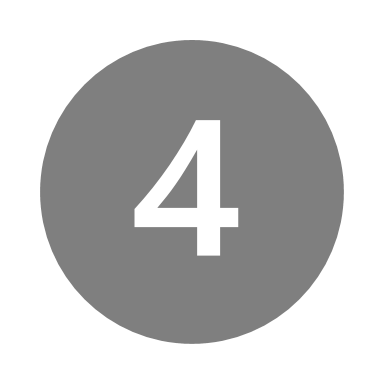 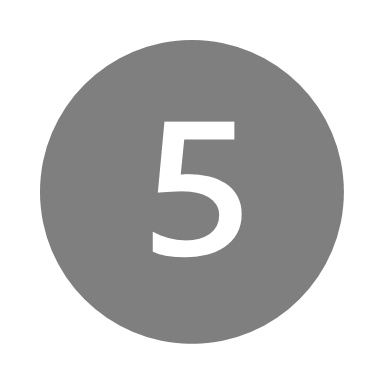 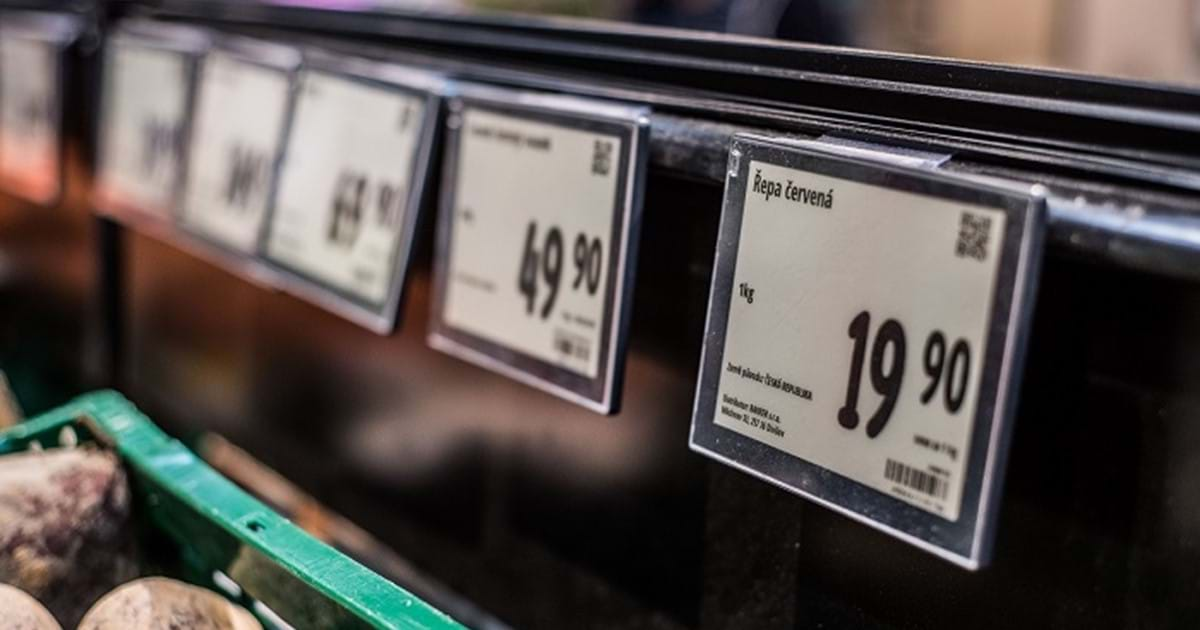 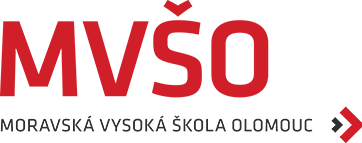 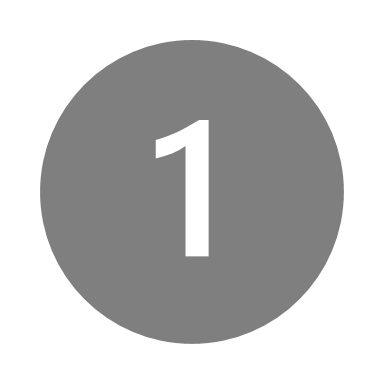 Pokud má podnik nízkou míru zisku je nutné sledovat příjmy a výdaje v různých objemech výroby.
 analýza variabilních nákladů,
 analýza fixních nákladů,
 analýza mezních příjmů,
 analýza mezních nákladů,
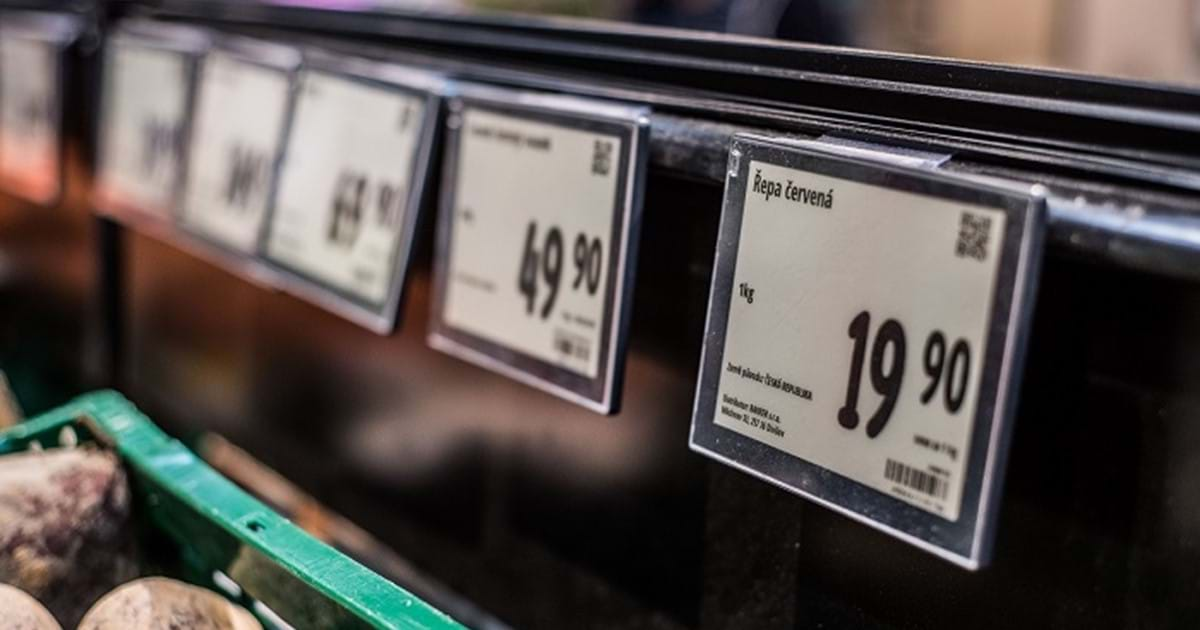 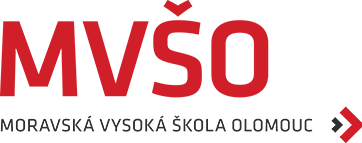 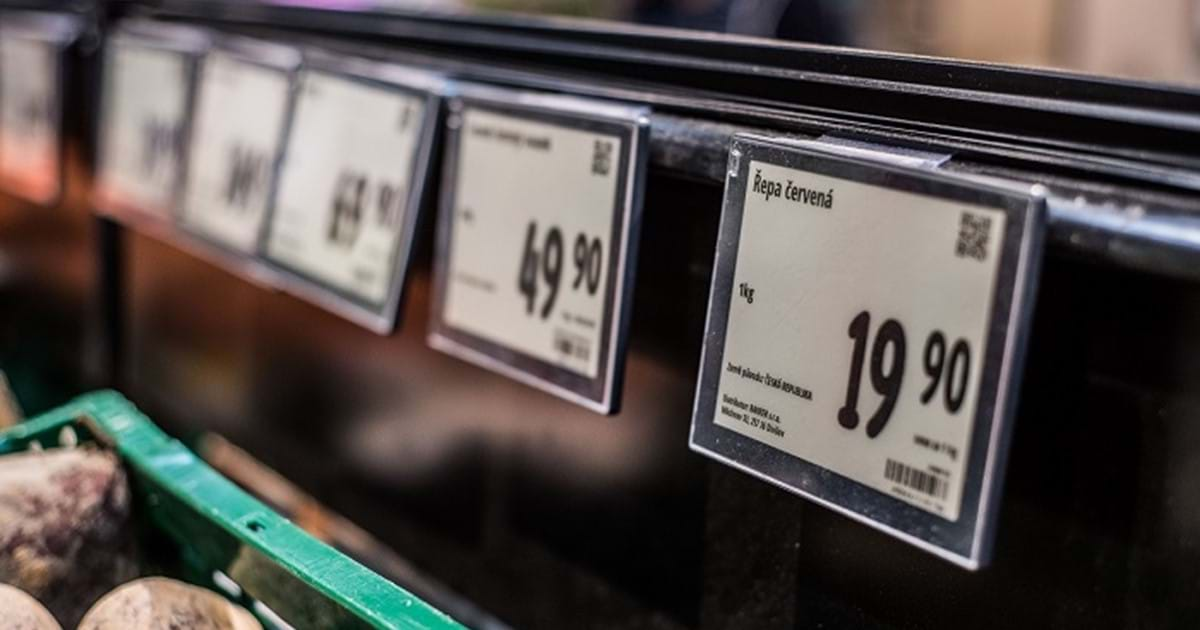 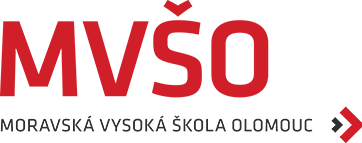 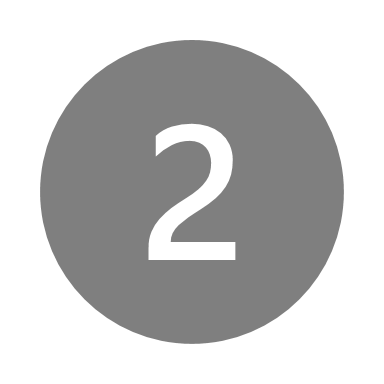 S konkurencí se nesoutěží jen prostřednictvím ceny.
Je nutné zaměřit se na celkovou hodnotu zboží.
Cenu určují i vlastnosti a výkon produktu.
 zvážení nákladů na údržbu, které bude zákazník mít,
 spotřeba energie produktu,
 jaké služby bude schopen zákazníkovi nabídnout,
 dodání zboží,
 prestiž podniku i zboží,
 vztahy mezi podnikem a zákazníky.
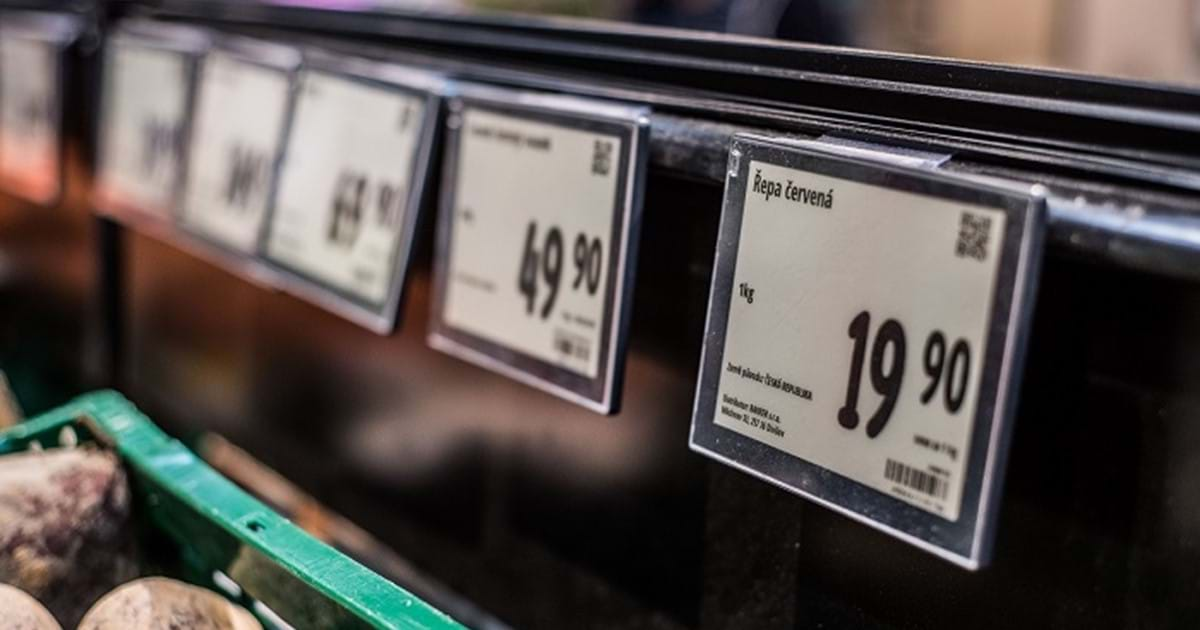 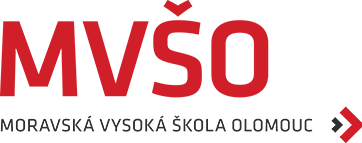 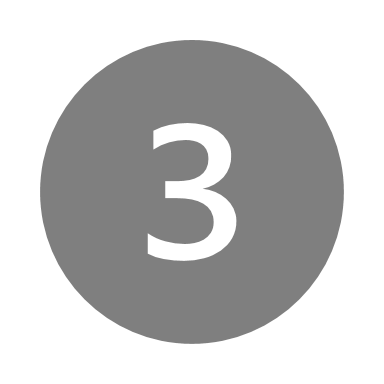 Základem je rozdělení ceny dle tržních segmentů.
Cenovou diferenciaci je nutné dobře naplánovat.
Správné použití cenové diferenciace vede ke zvýšení zisku, protože umožňuje optimalizovat cenu a objem prodejů.
 porovnávání konkurence,
 správná segmentace zákazníků.
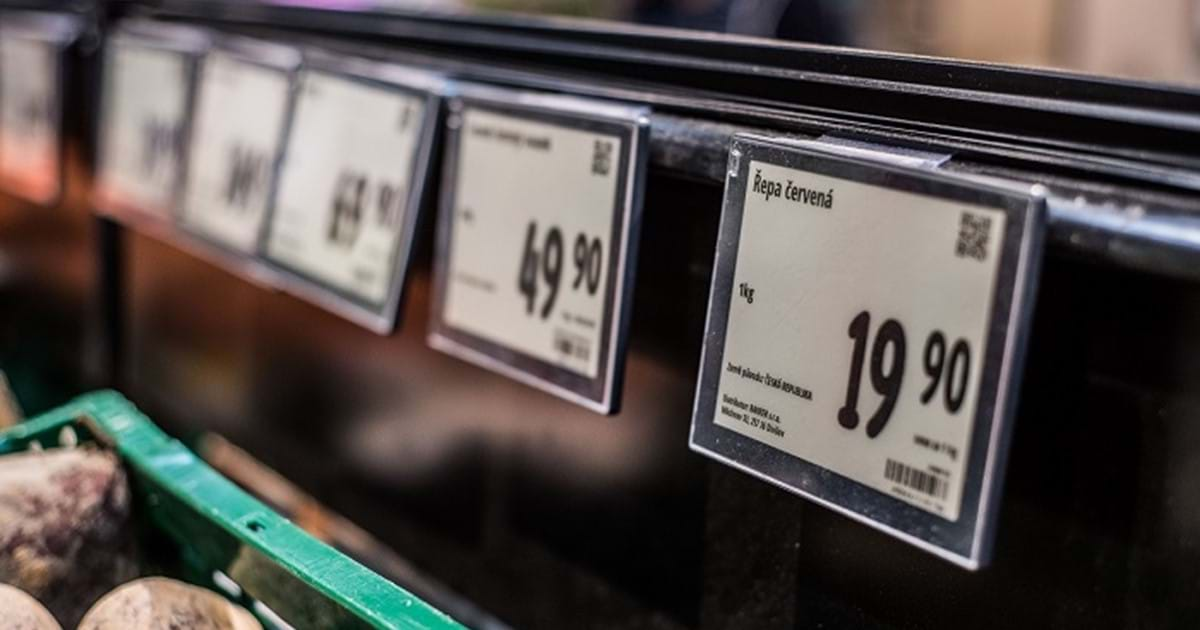 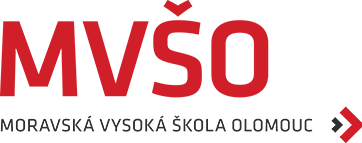 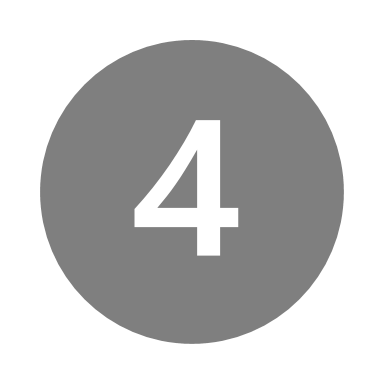 Pokud při tvorbě ceny nebere podnik v poraz případné reakce konkurence může se setkat s neúspěchem          cenová válka.
Chce-li podnik odhadnout reakci konkurence, musí brát v úvahu následující faktory:
 strukturu nákladů konkurenčního podniku,
 chovaní cen konkurence,
 tržní poptávku,
 využití výrobních kapacit konkurence.
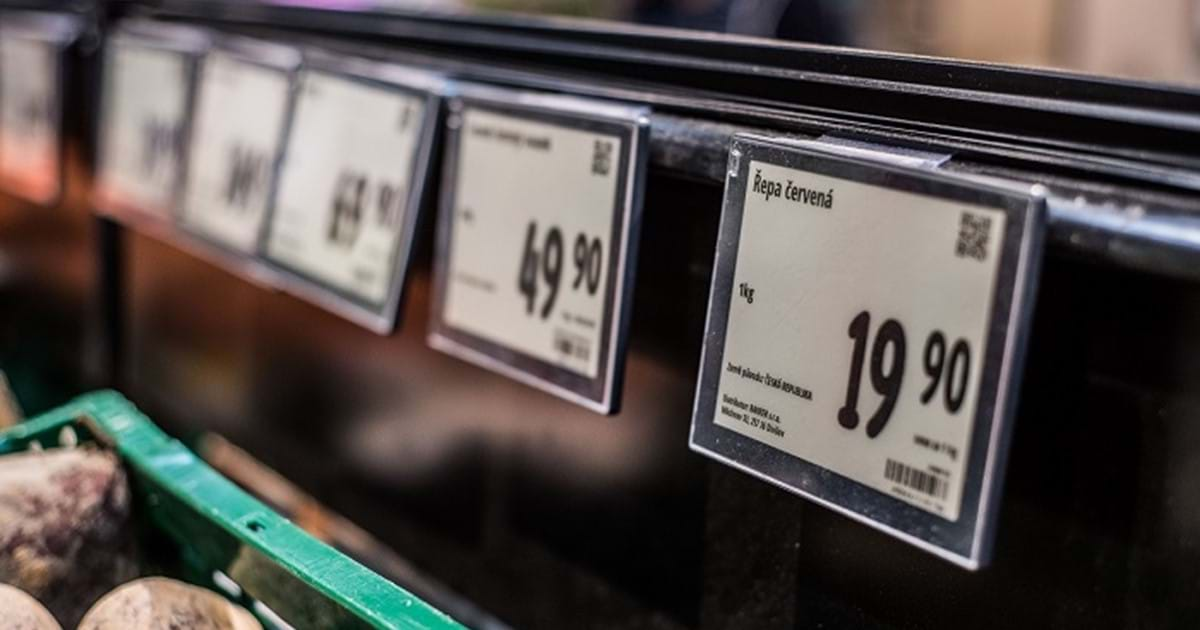 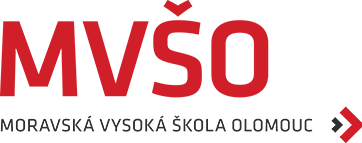 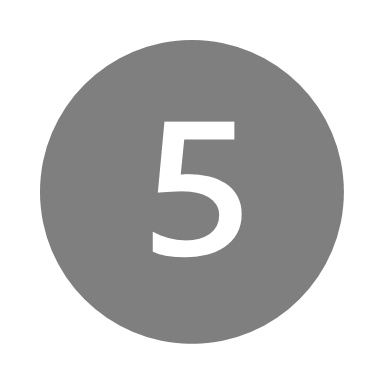 Pokud podnik dokáže dobře zhodnotit tržní poptávku, reálné náklady, vnímání hodnoty produktu zákazníkem a chování konkurence, tak může získat snadněji zisk.
Marketingové zacílení na:
 výrobek,
 dlouhodobý význam postavení na trhu,
 použití „slízání smetany“,
 udržování dobrých vztahů se zákazníky,
 dlouhodobá ziskovost.
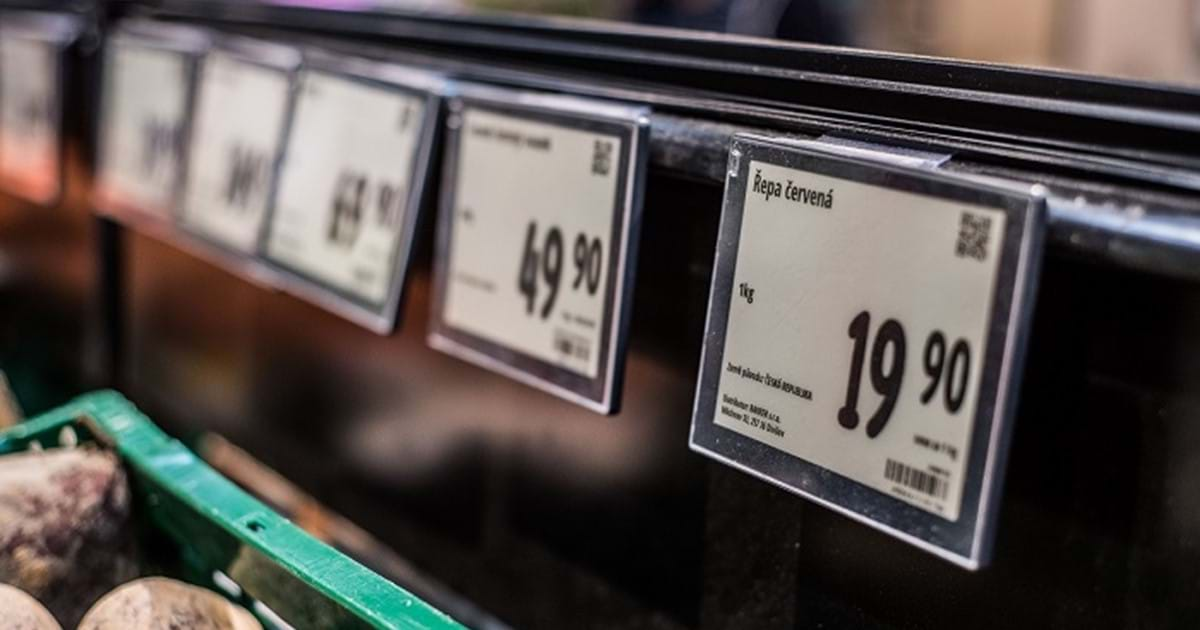 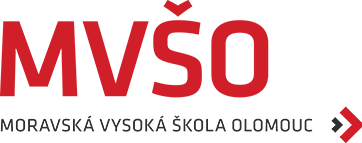 EKONOMICKÉ DISCIPLÍNY, KTERÉ MAJÍ VLIV 
NA TVORBU CEN V PODNIKU
 FINANCE
 ÚČETNICTVÍ
 EKONOMIE
 STATISTIKA
      Cenová tvorba není jednorázovou činností, jedná se o dlouhodobý a složitý proces zkoumání, plánování, kontroly, aktualizace a aplikace. Zároveň musí podnik dlouhodobě a adekvátně předvídat a reagovat na požadavky trhu.
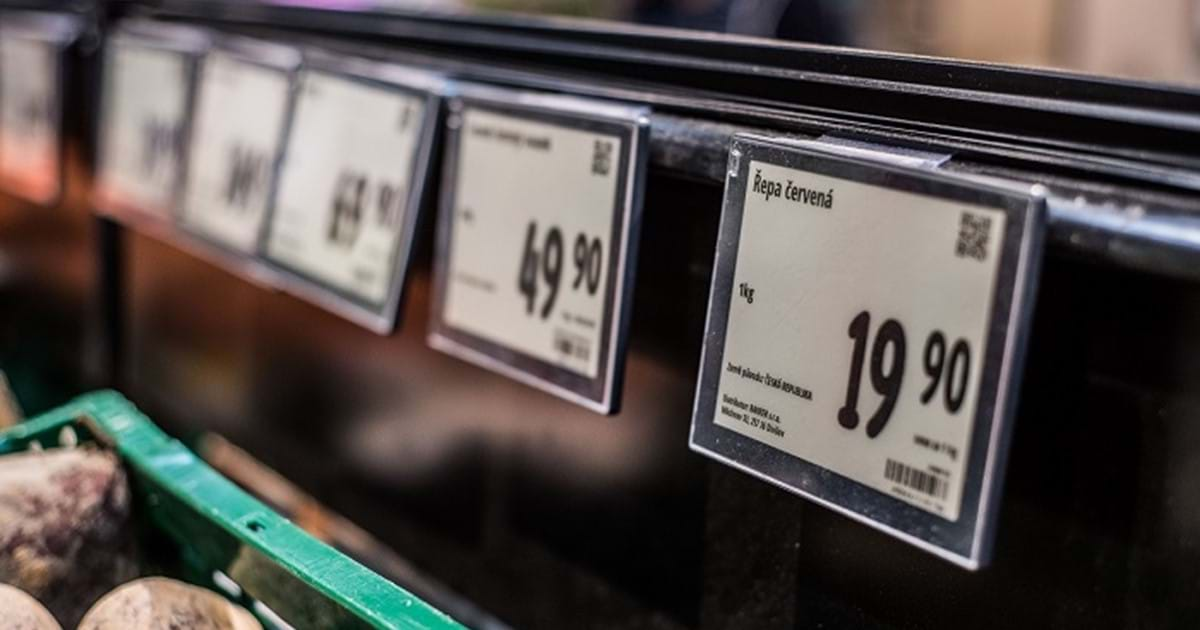 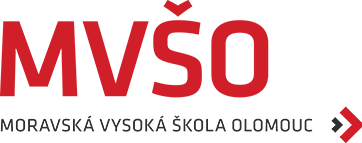 PŘI PLÁNOVÁNÍ A TVORBĚ CEN SE PODNIKY DOPOUŠTĚJÍ ŘADY CHYB
 ceny jsou příliš svázány s náklady,
 ceny se pružně nemění,
 ceny se stanoví bez ohledu na další prvky marketingového mixu,
 ceny nejsou dostatečně diferenciované pro různé tržní segmenty, varianty produktu či podmínky prodeje.